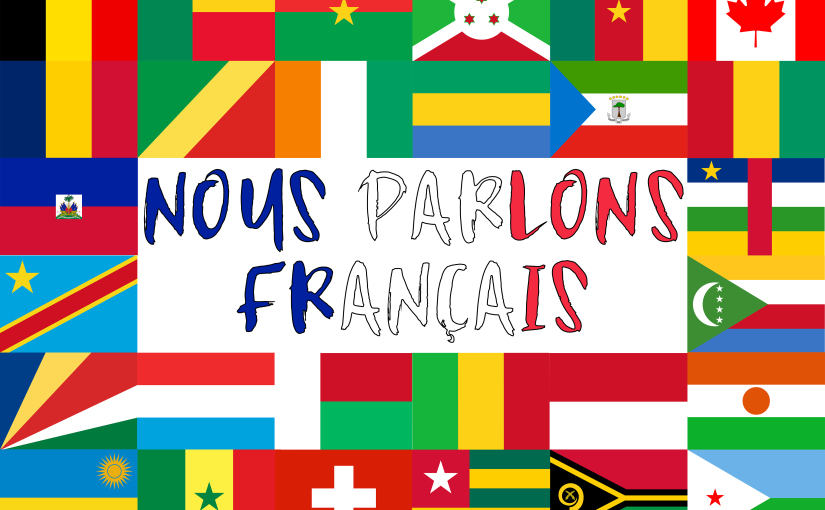 LA FRANCOPHONIE
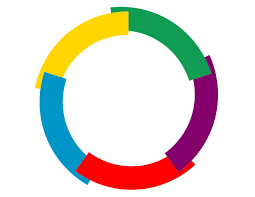 Anamarija Ikić et Ana Klišmanić 7.D
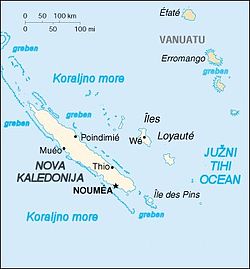 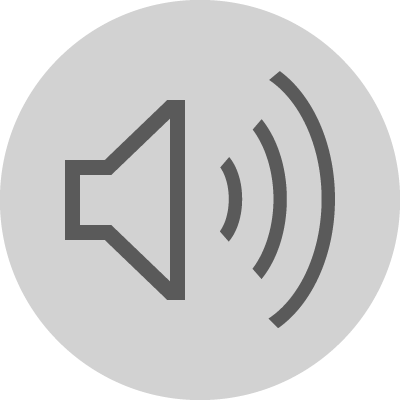 Coucou! On va parler de la Francophonie.
Qu'est-ce que signifie le mot ,,francophone''?
Ça veut dire qu'on parle  français.
Connais-tu des pays francophones?
Oui, je connais un : La Nouvelle Calédonie, une longue île qui se trouve dans l´Océan Pacifique.
La nouvelle calÉdonie
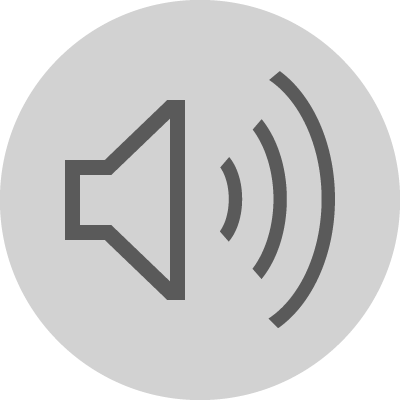 les langues PARLÉES
La capitale est Nouméa. Il y a 280 000 habitants en Nouvelle Calédonie.
La langue officielle de la Nouvelle Calédonie est le français. Les autres langues qu’on peut apprendre aussi  à l’ école sont les langues kanak.
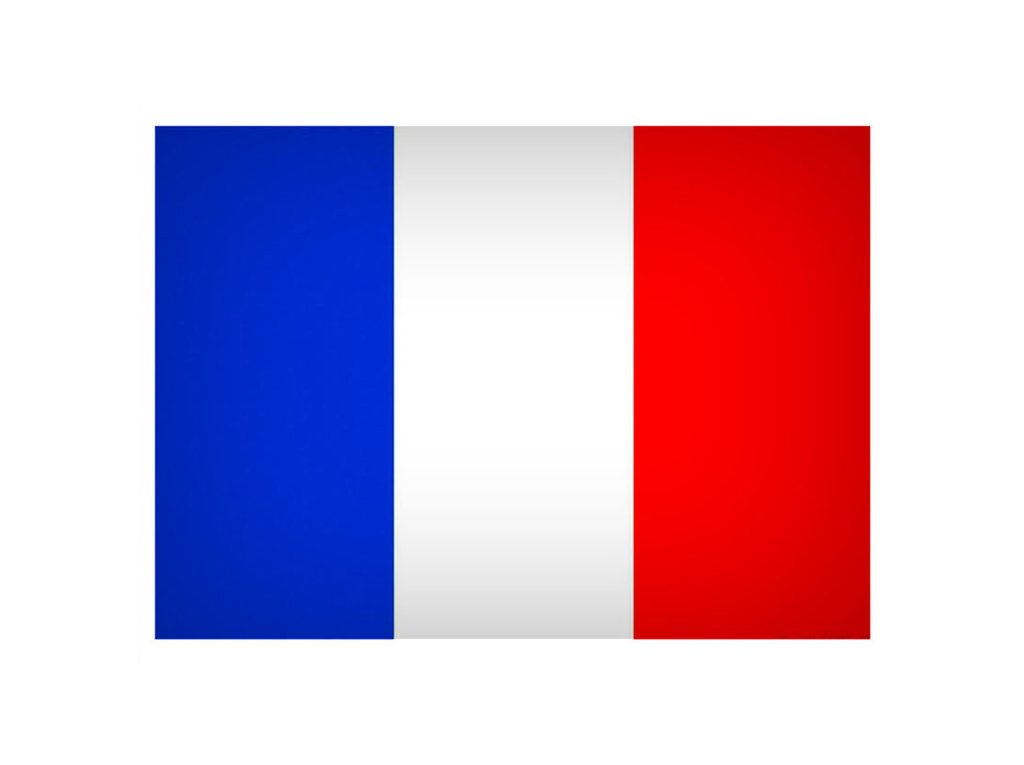 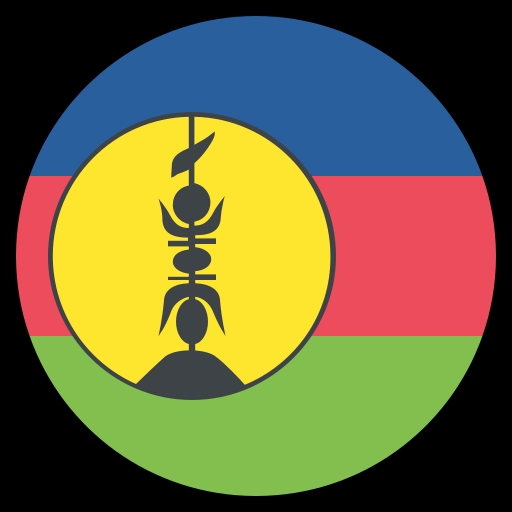 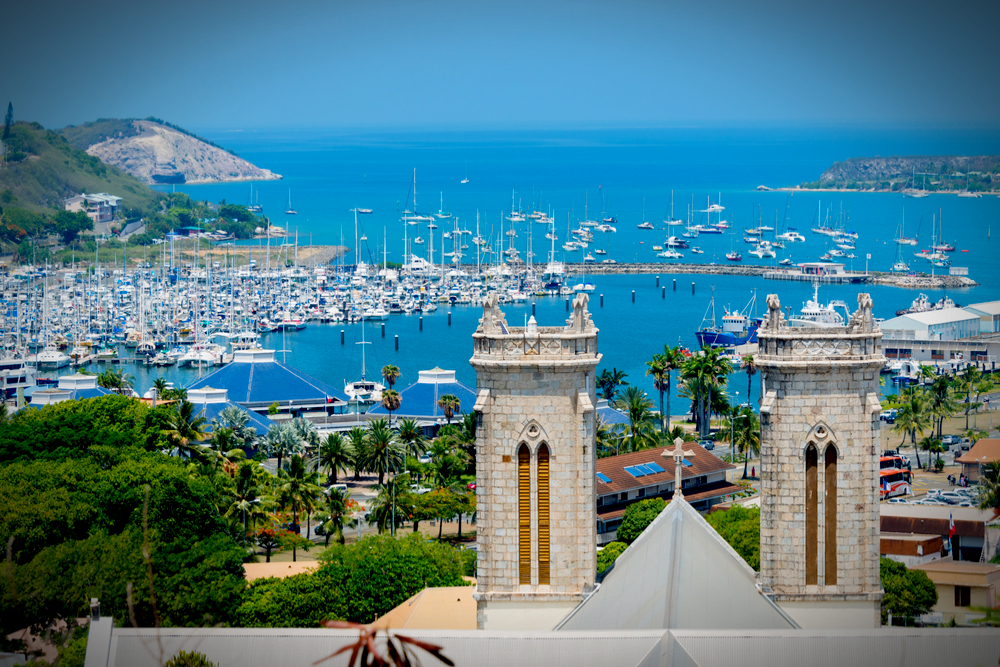 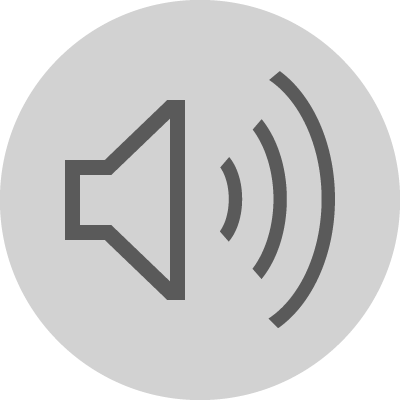 LE PAYSAGE
Le paysage de la Nouvelle Calédonie est paradisiaque. 
Il y a la plage
Il y a du soleil
Il y a la mer
On peut bronzer
Il y a des arbres comme le palmier
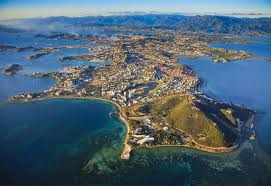 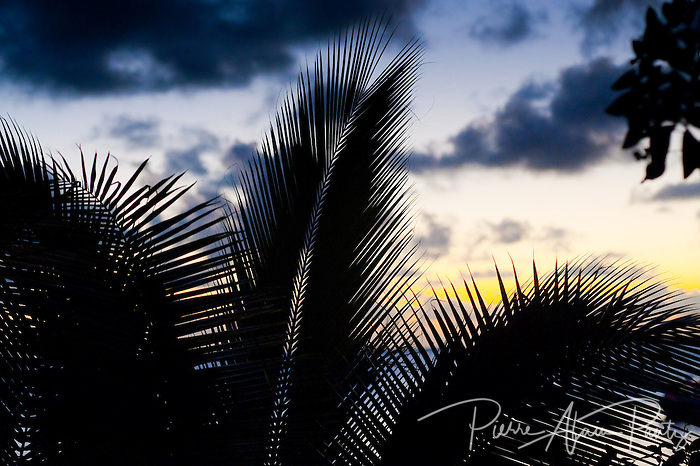 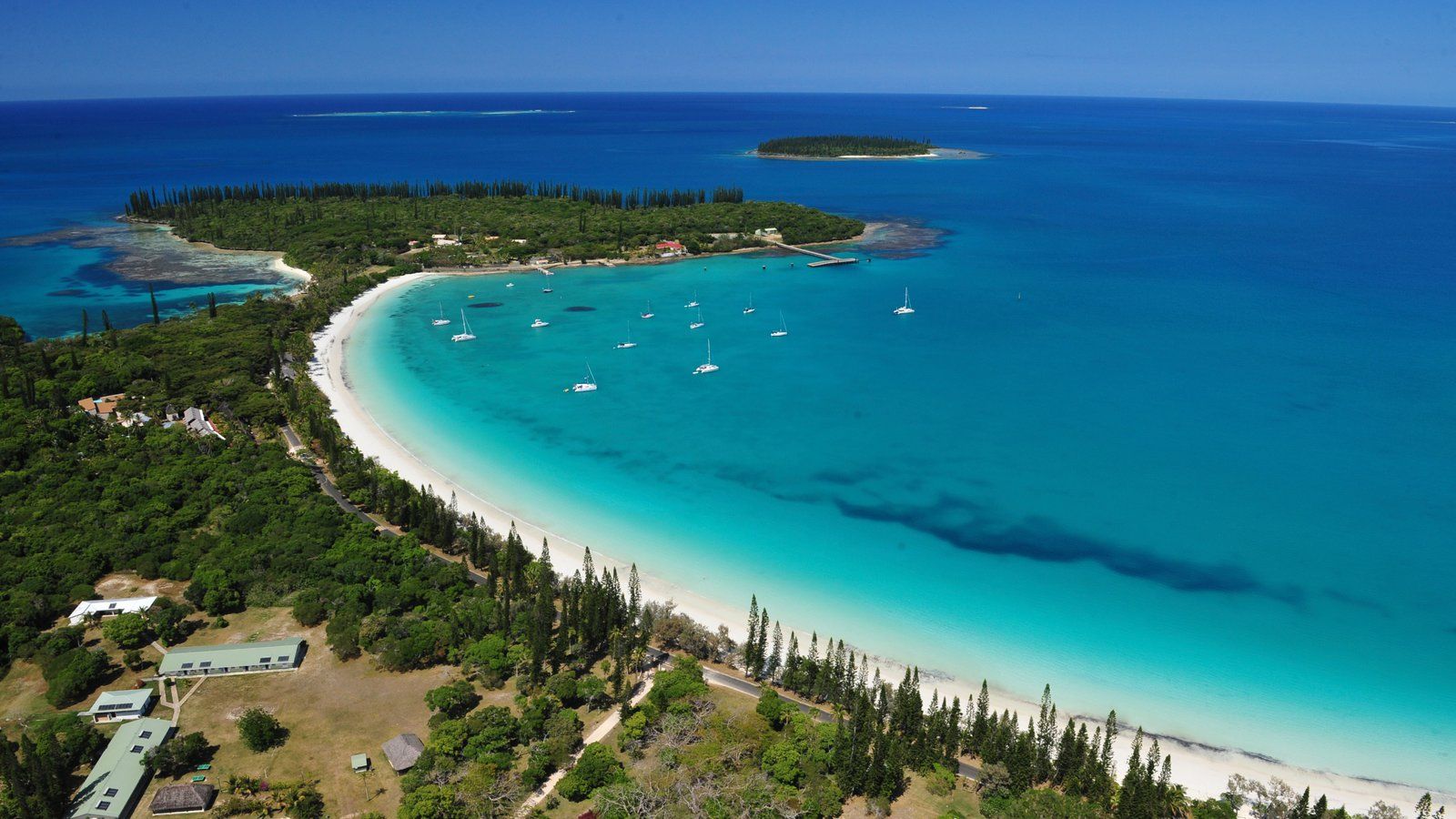 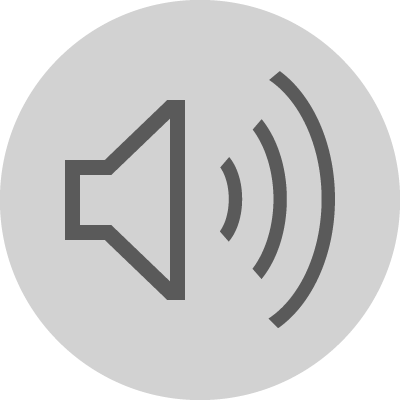 LES ANIMEAUX
Il y a ici deux animaux typiques: un oiseau qui ne vole pas – le cagou et une chauve-souris qui vole et dort la tête en bas – la roussette
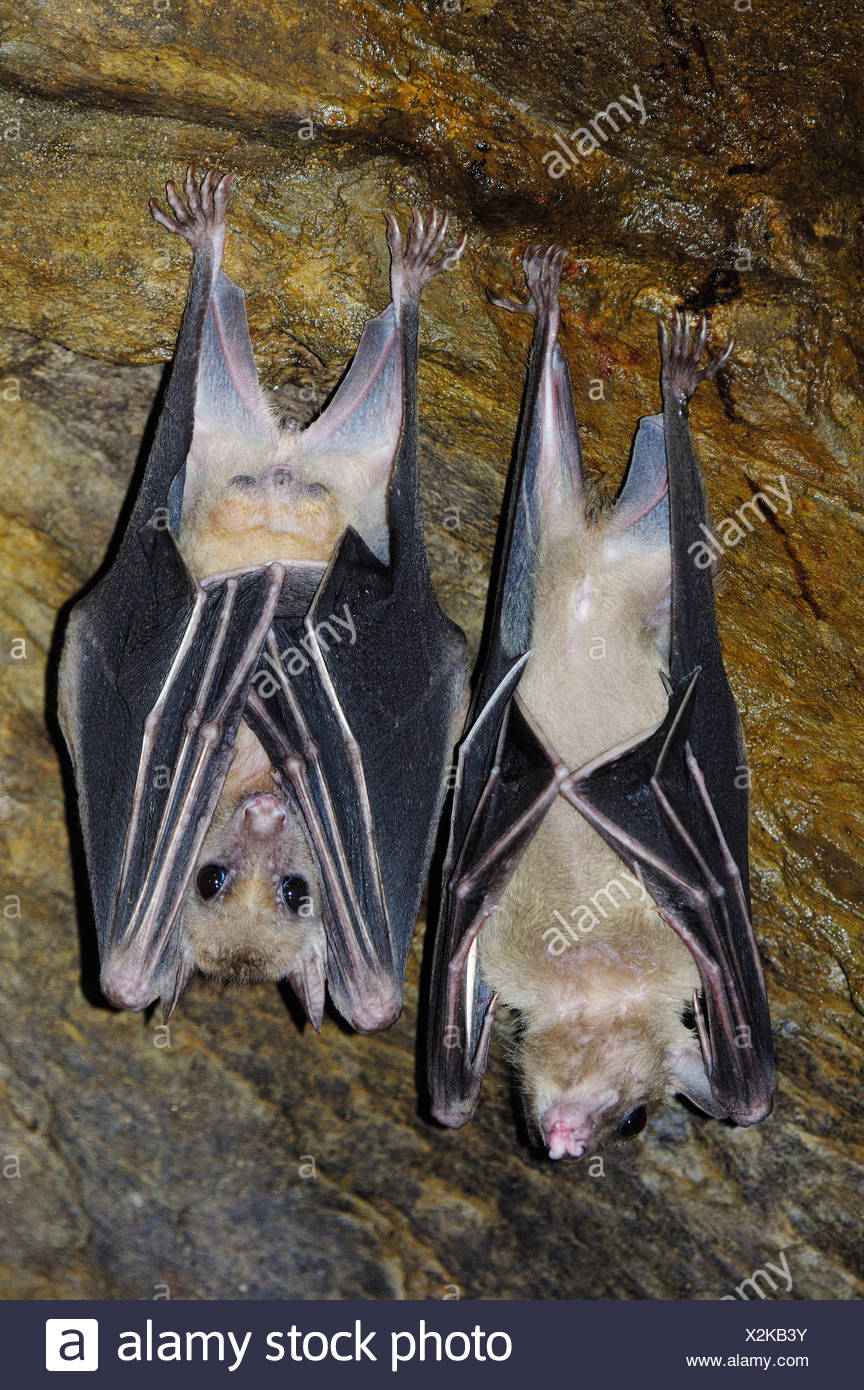 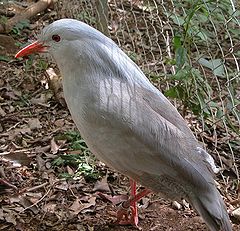 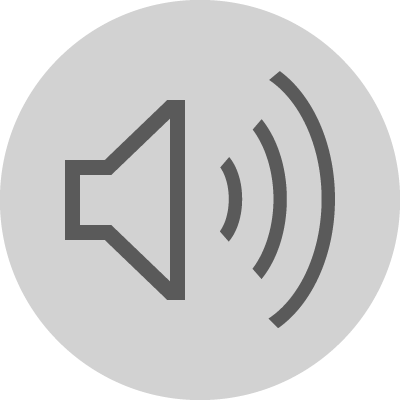 LES TRADITIONS
Certaines de leurs traditions sont: 
Le rodéo de la foire de Bourail
La fête du ver de Bancoule
Le défilé de l'île de Maré
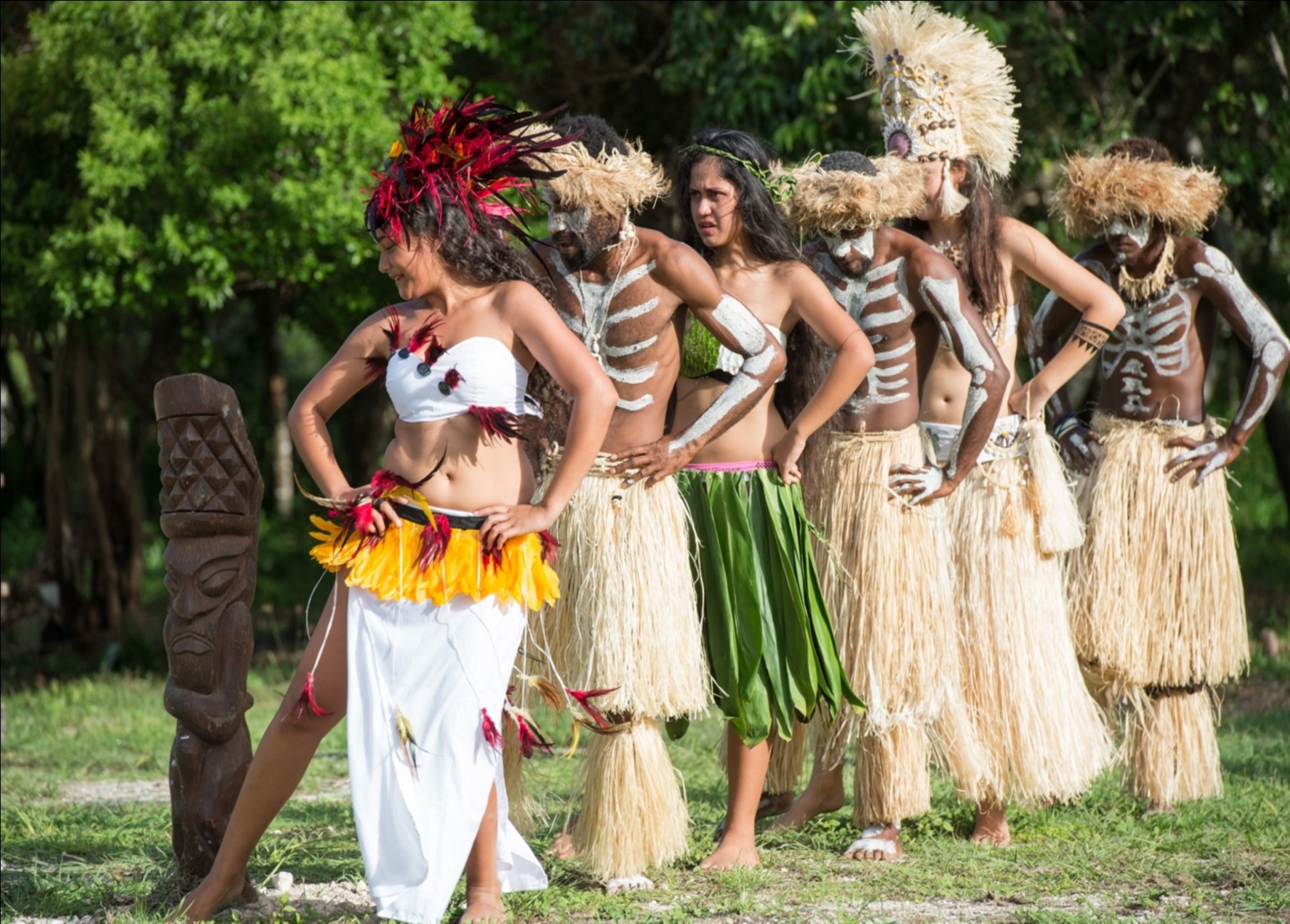 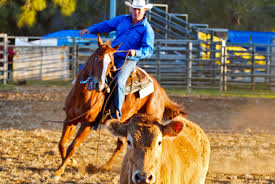 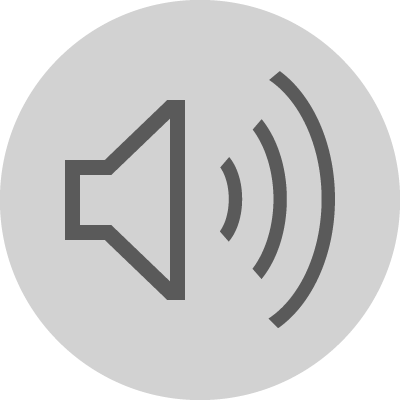 La cuisine
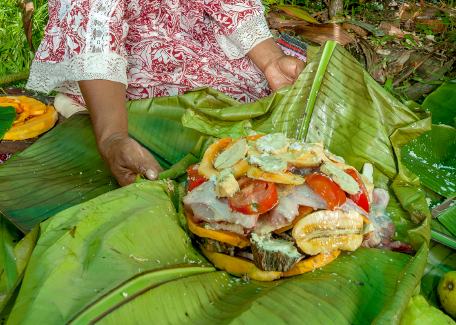 La cuisine est inhabituelle! 
Ils mangent de la nourriture comme ;
le Bougna
les vers
les poissons et fruits de mer
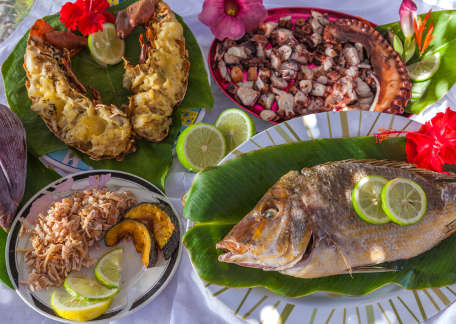 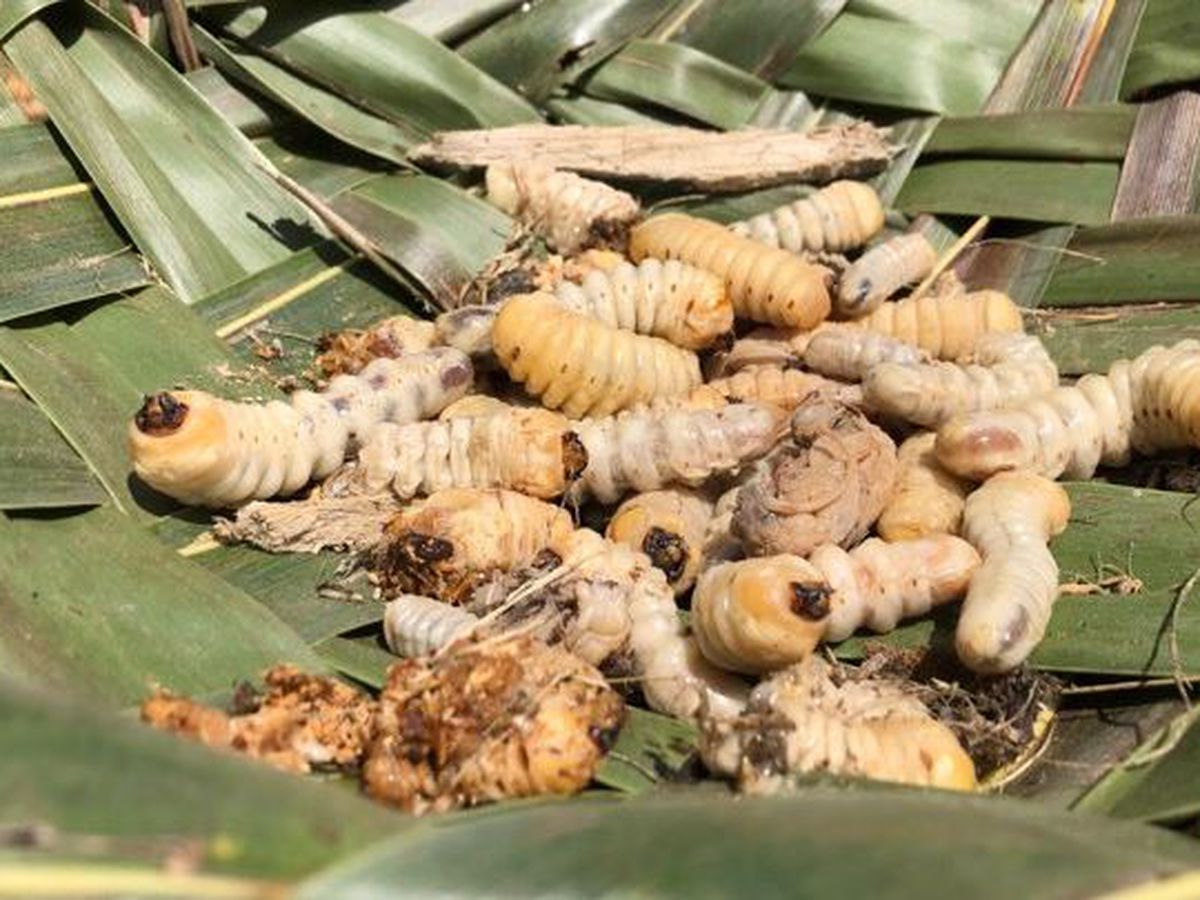 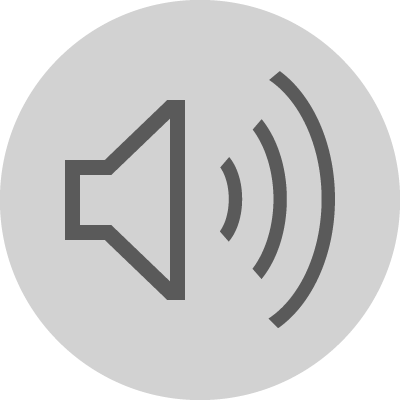 LE PARADIS SUR TERRE
Est-ce que tu aimerais visiter la Nouvelle Calédonie?
 Bien sûr! C'est le paradis sur terre.

https://youtu.be/xZcXxuzYdqw
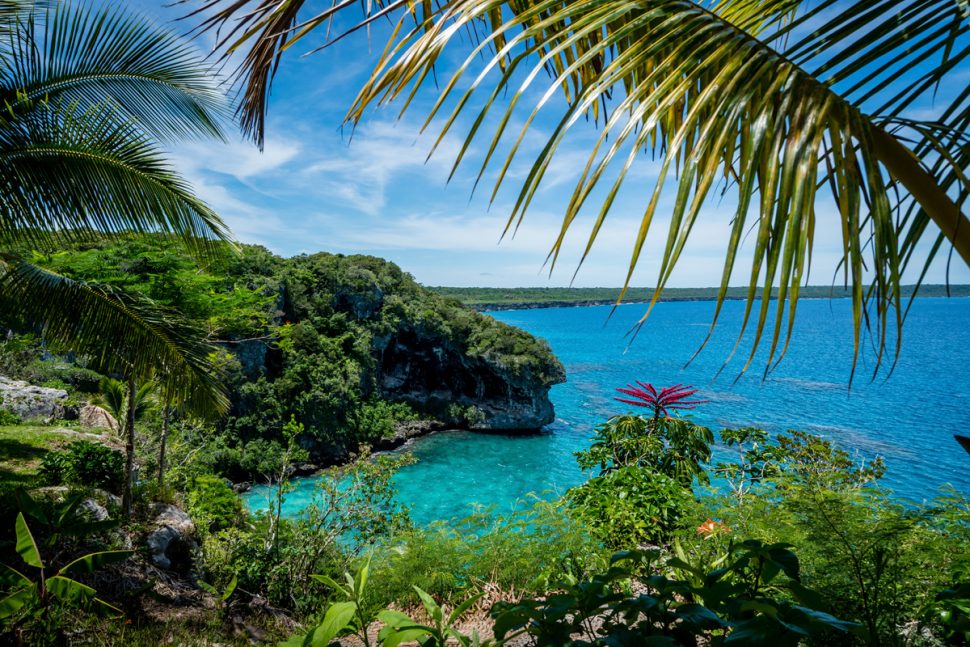 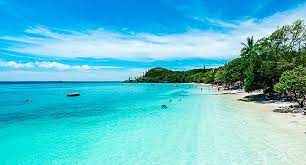